ТЕМА 4. БЕЗПЕКОВИЙ ВИМІР СПІВПРАЦІ УКРАЇНИ ТА ЄС
Мапа угод про співробітництво у сфері оборони й безпеки, укладених Україною
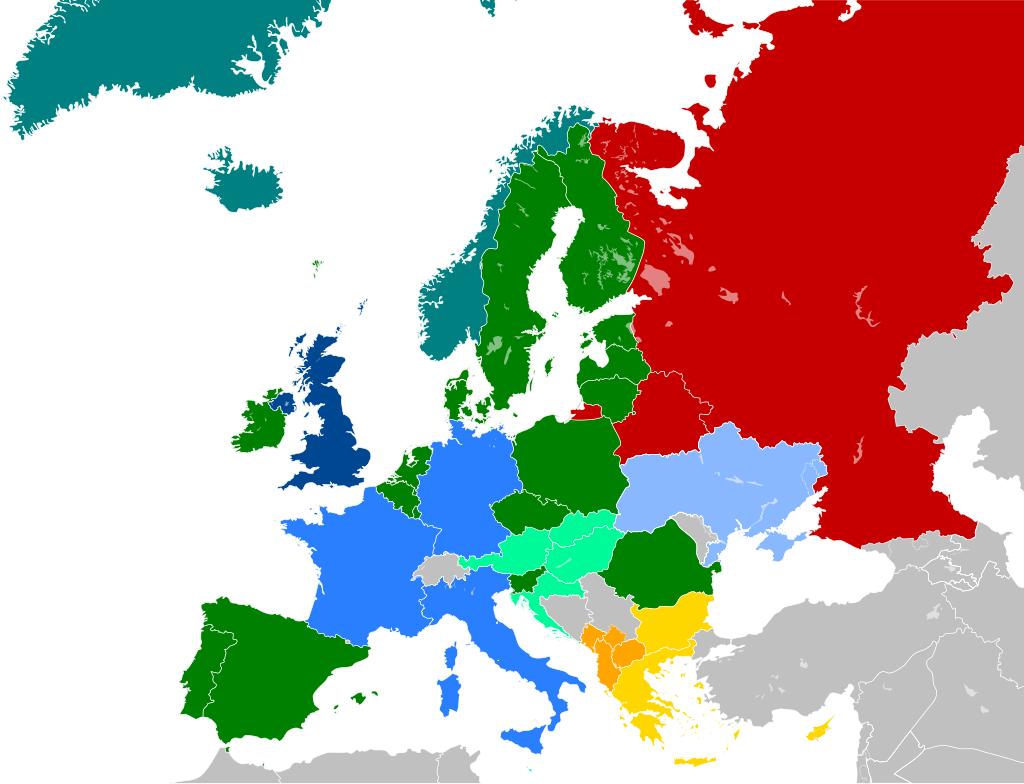 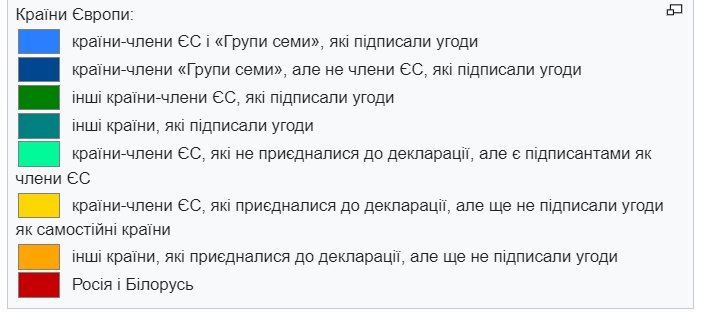 Станом на 4 вересня 2024 року укладено 26 угод — 7 з країнами «Групи семи», 18 з країнами, що приєдналися до декларації, а також з Європейським Союзом.
Список безпекових угод, підписаних між Україною та іншими країнами відповідно до 
Спільної декларації країн «Групи семи»
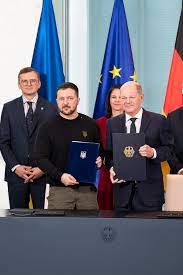 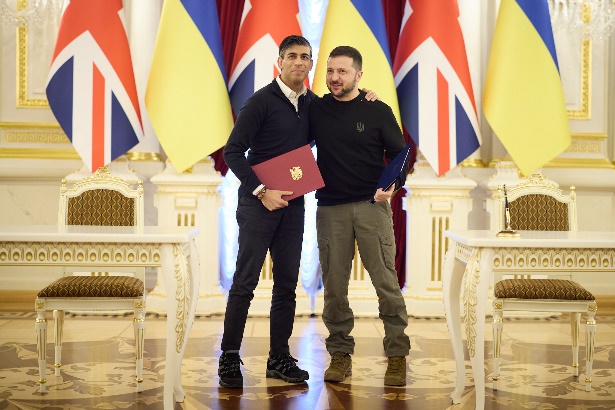 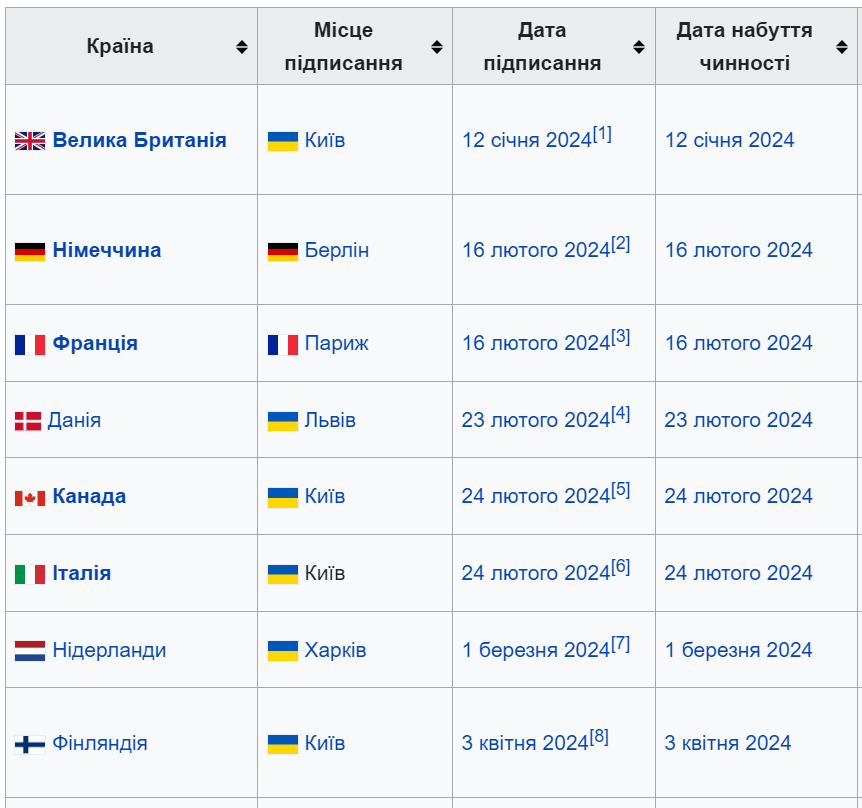 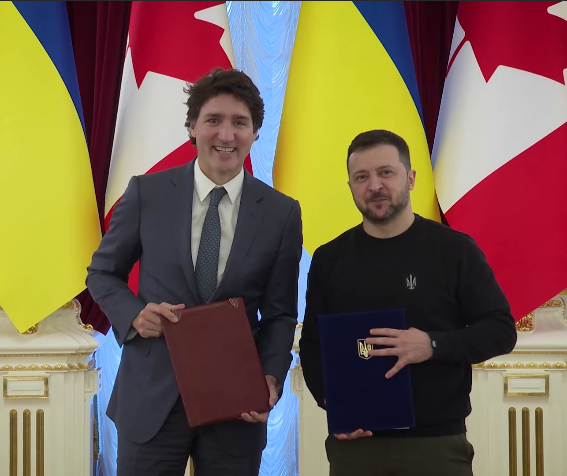 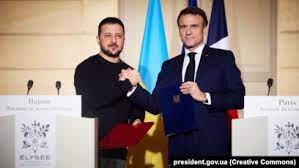 Жирним виділені країни «Групи семи».
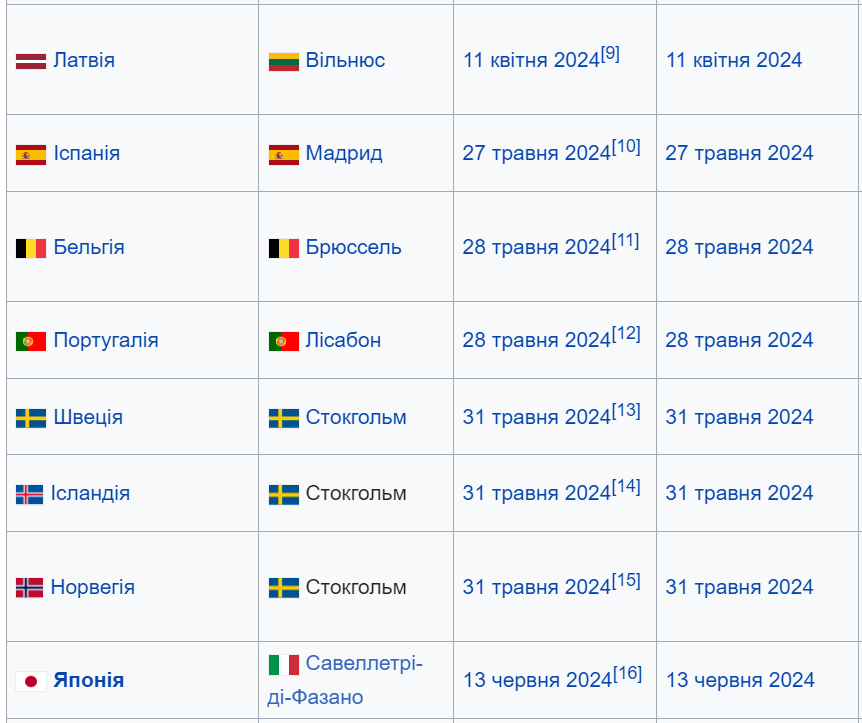 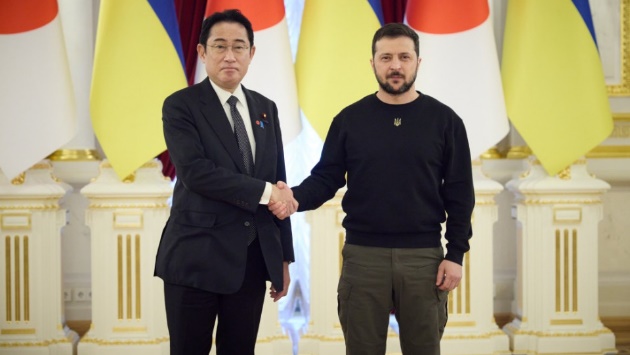 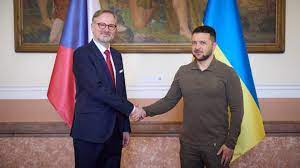 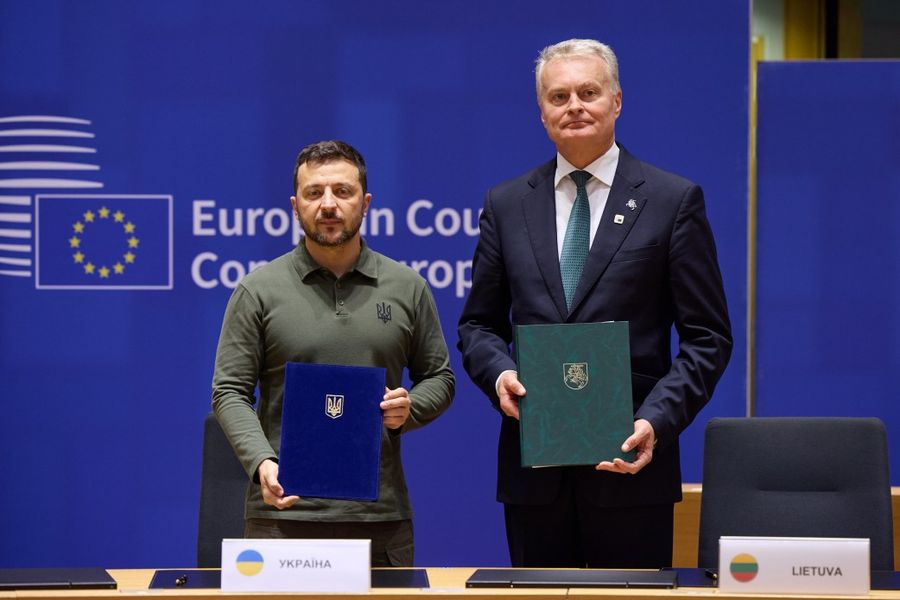 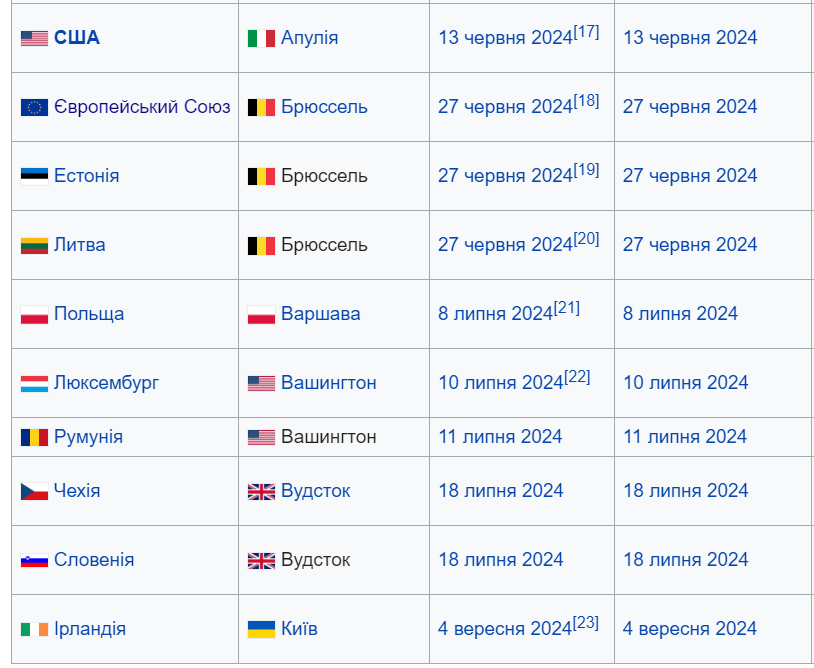 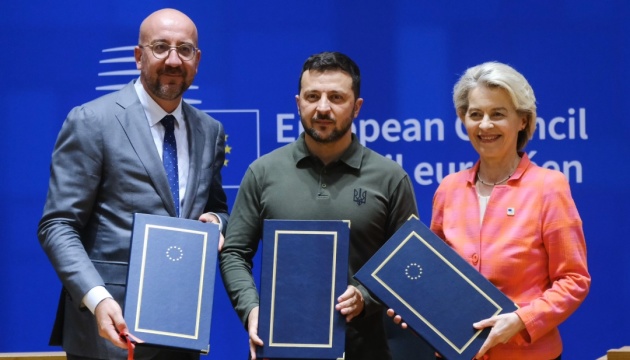 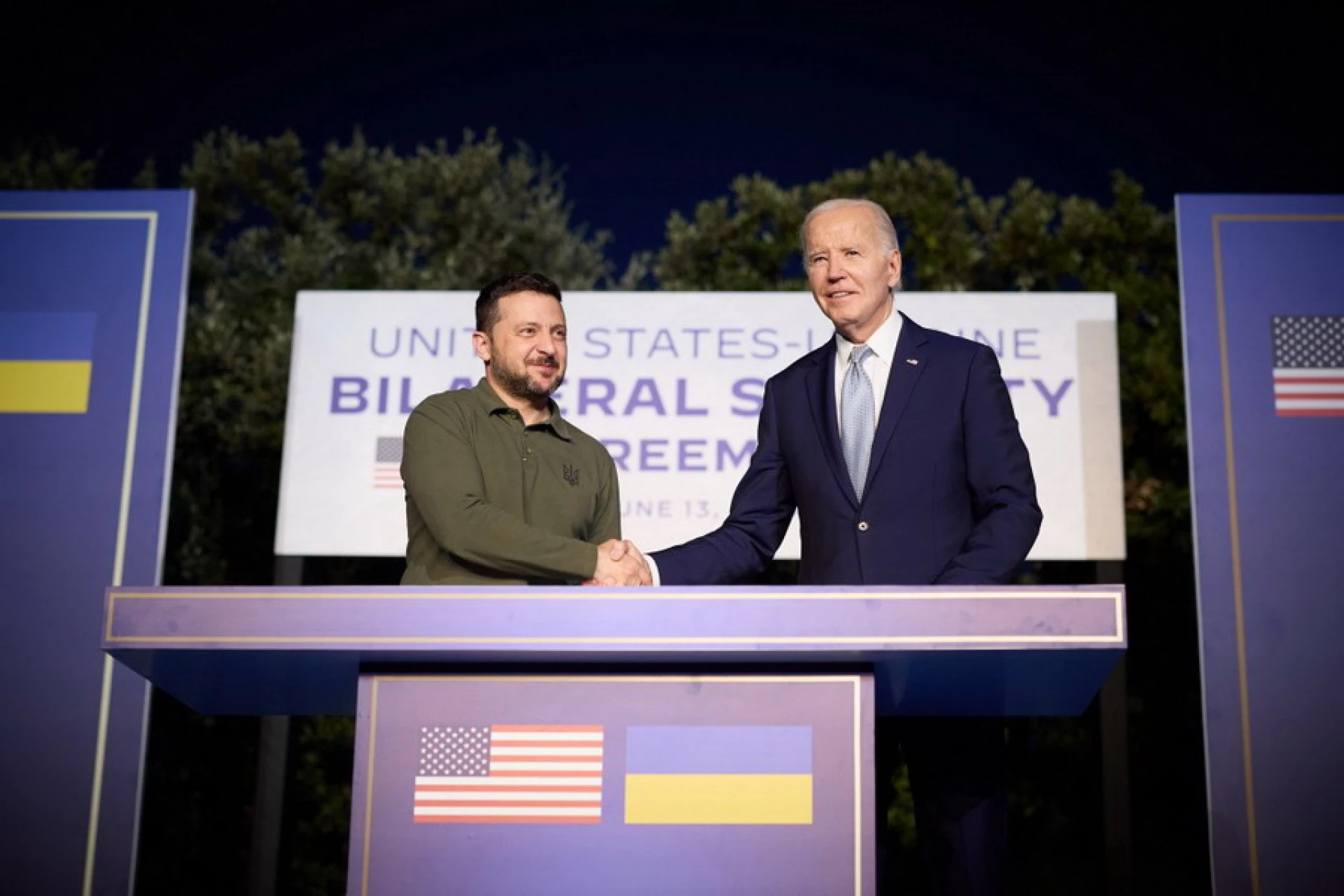 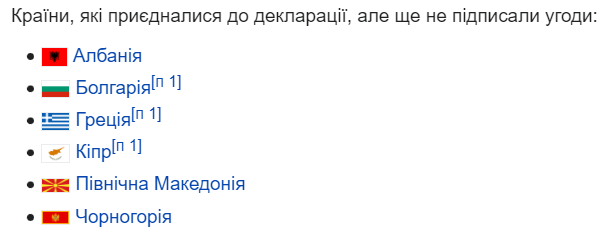 Всі тексти угод розміщені на офіційному сайті Президента України. URL: https://www.president.gov.ua/
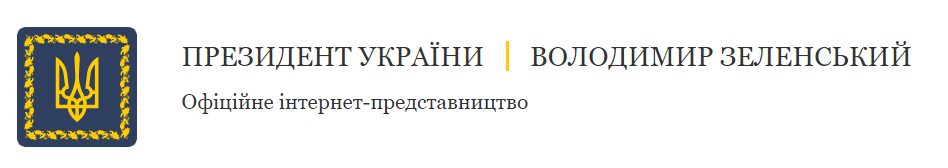 Матеріали для  самостійного опрацювання
Безпекова угода між Україною та ЄС. URL: https://www.youtube.com/watch?v=1r-6wrpAins
 
Підписана безпекова угода з ЄС! Що це дає Україні? URL: https://www.youtube.com/watch?v=2iwiNrXYPw0

Чому важлива безпекова угода між ЄС та Україною. URL: https://www.youtube.com/watch?v=nJwYk1MTqpU
 
Безпекова угода з ЄС. URL: https://www.youtube.com/watch?v=nKRrpBANbOI
 
Україна підписала безпекову угоду: з Євросоюзом. URL: https://www.youtube.com/watch?v=nKH9nk0785o
 
Що дає Україні підписання 20 безпекових угод, зокрема з ЄС? URL: https://www.youtube.com/watch?v=RiC_WHs6Nio